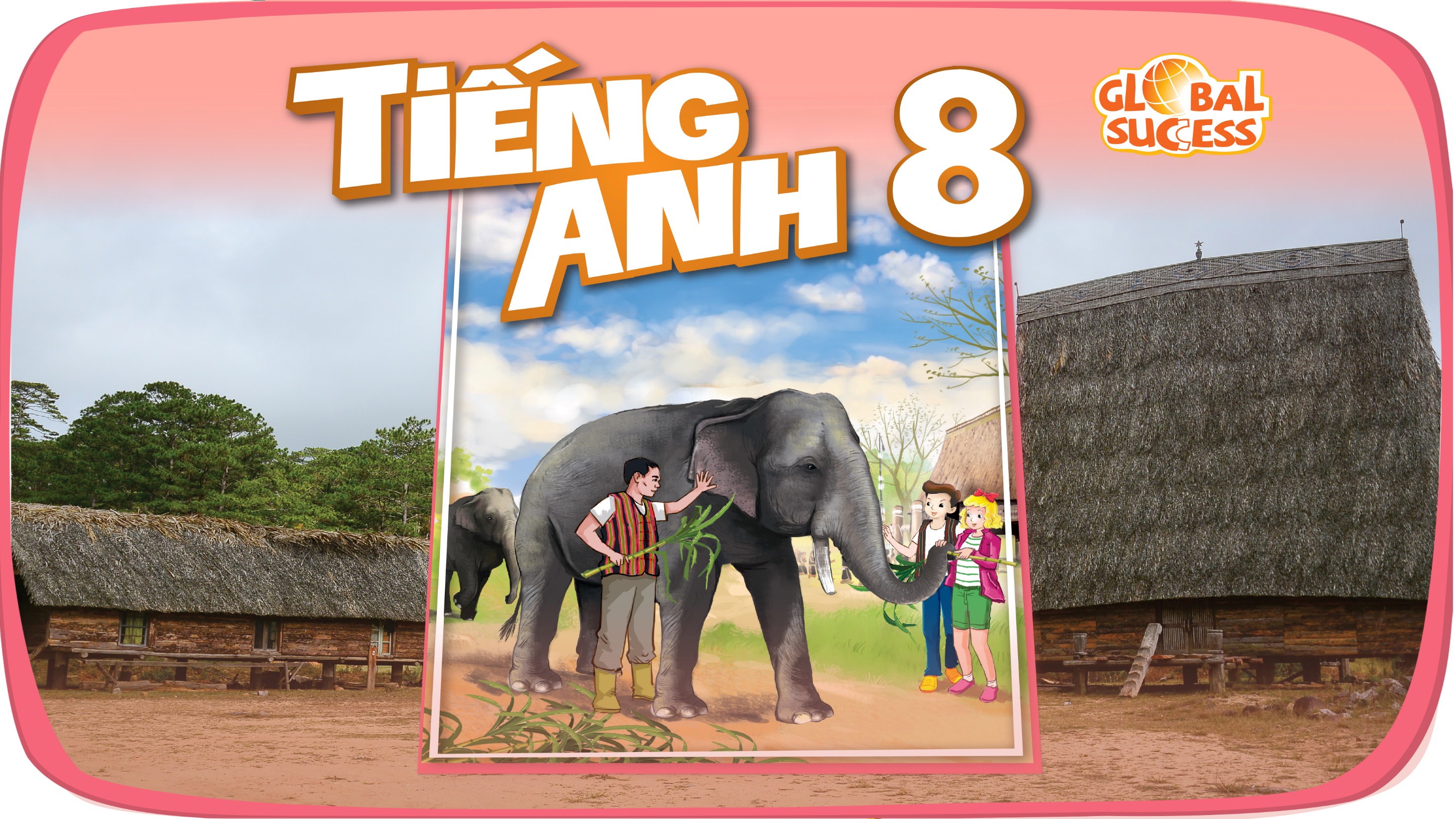 WARM-UP
Look at the pictures. Remember the name of leisure activities
riding a bike/ cycling
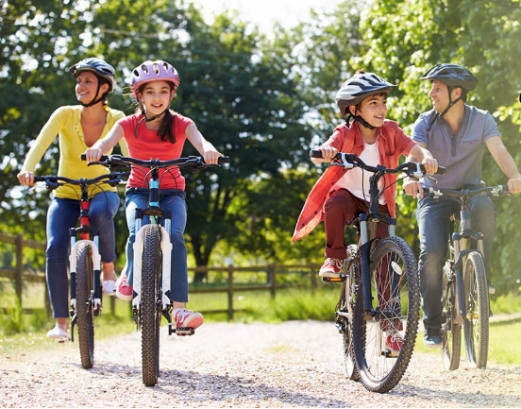 playing 
sports
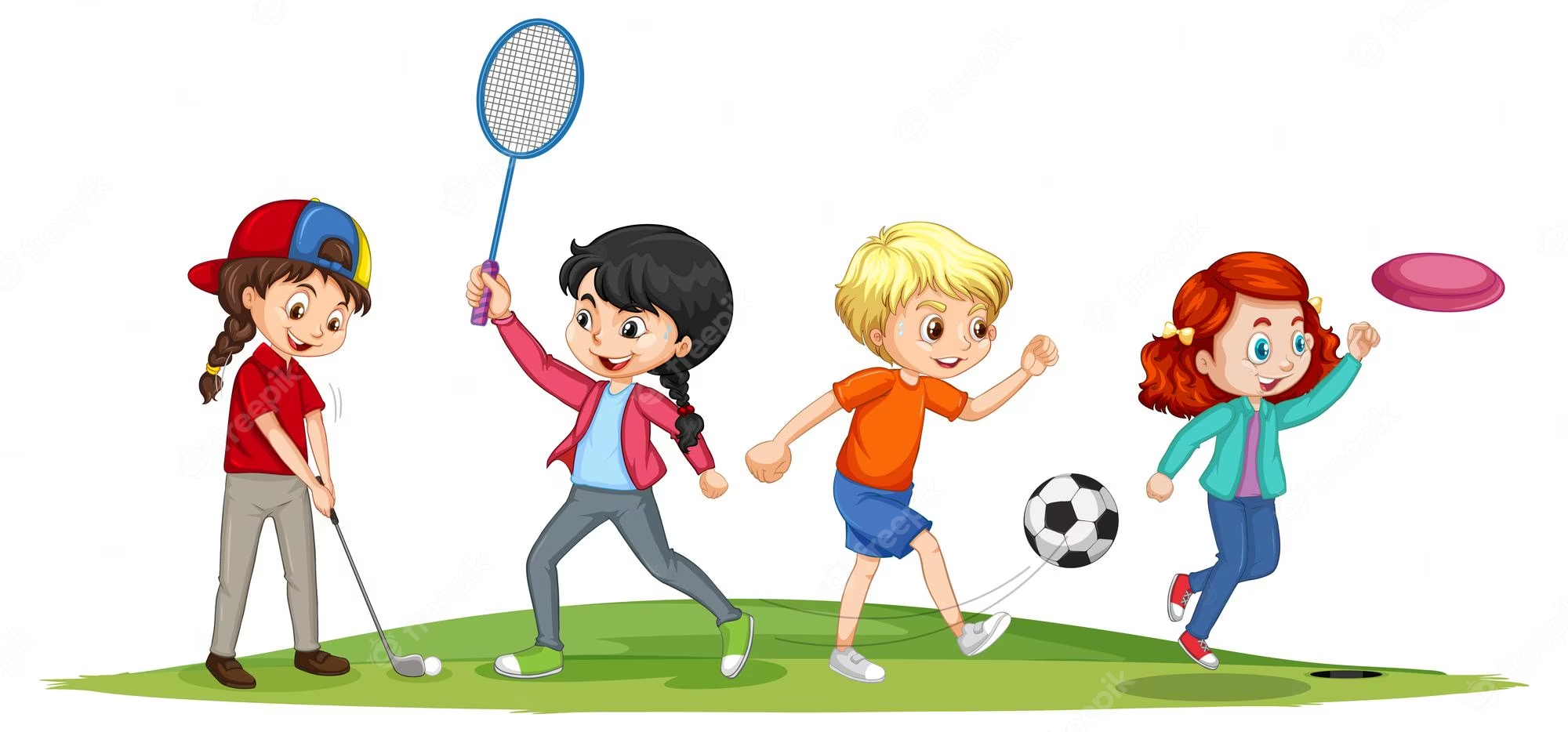 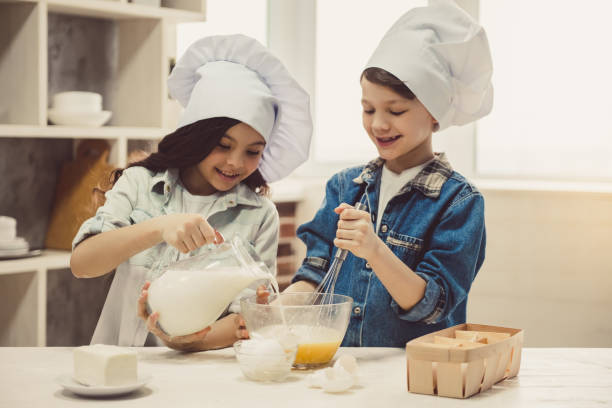 LEISURE ACTIVITIES
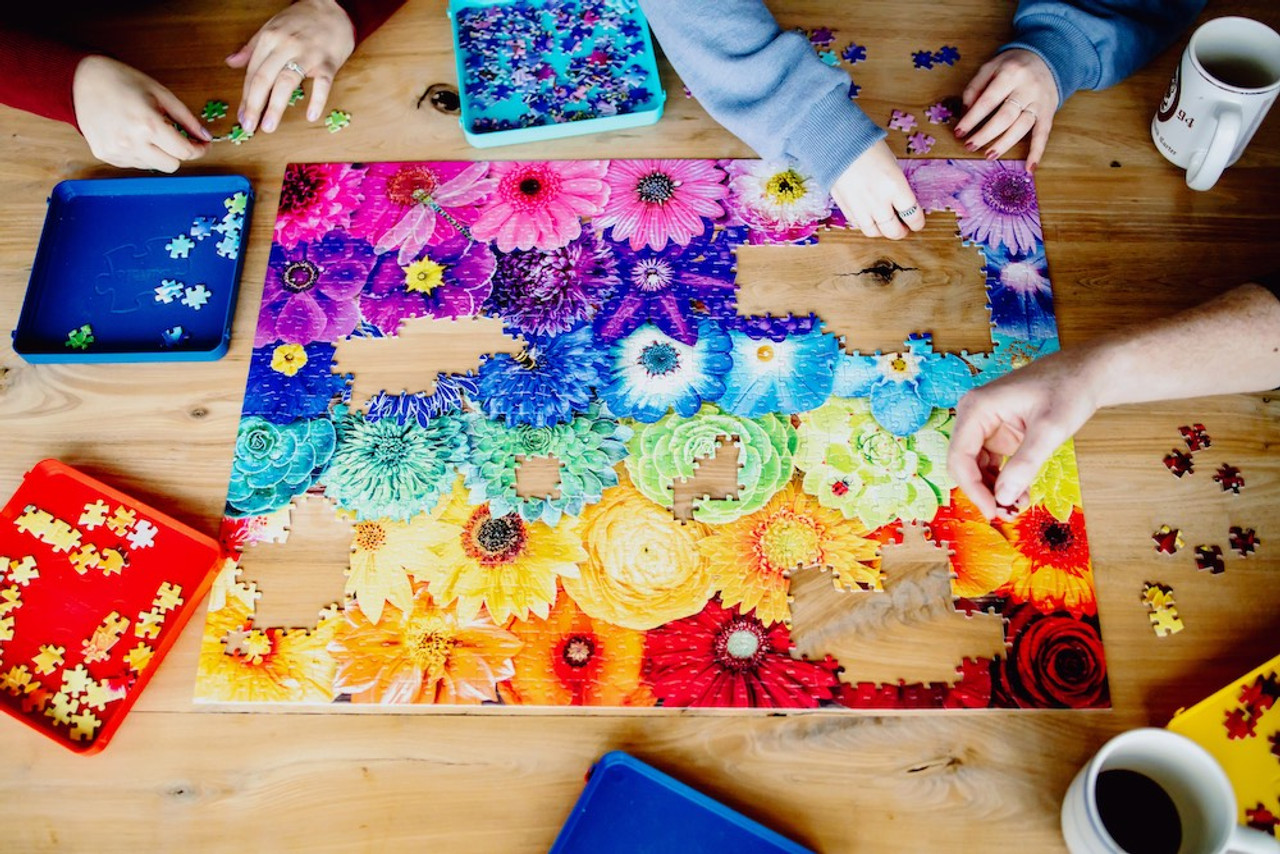 cooking
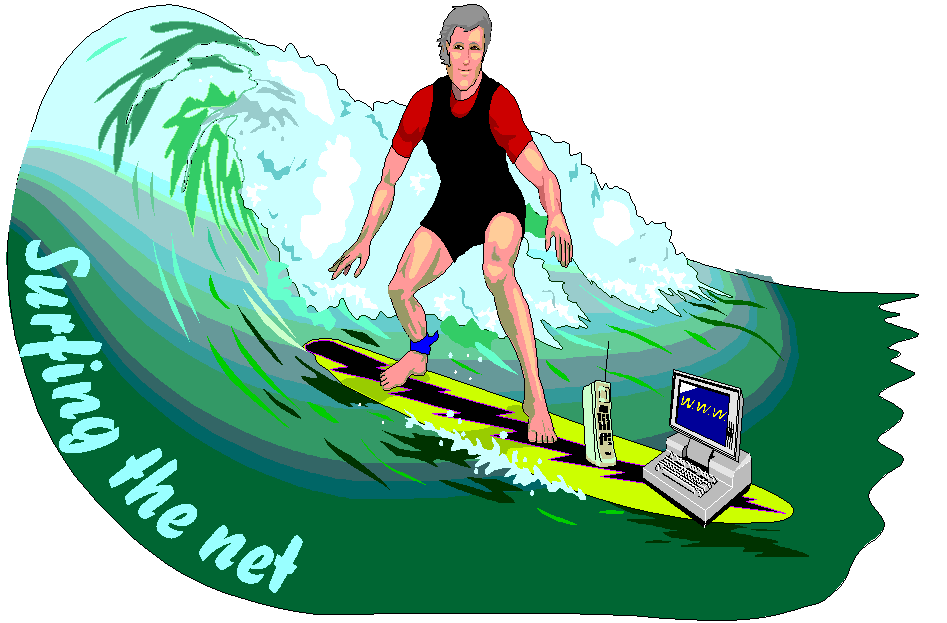 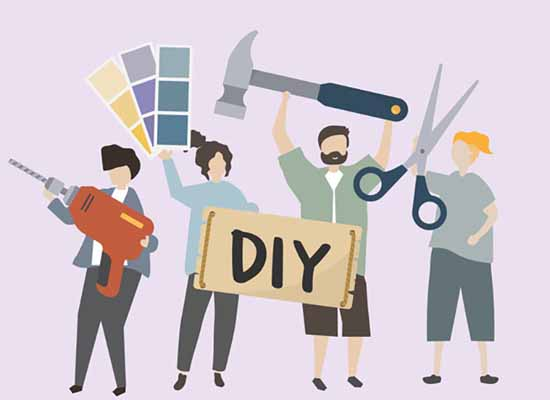 doing puzzles
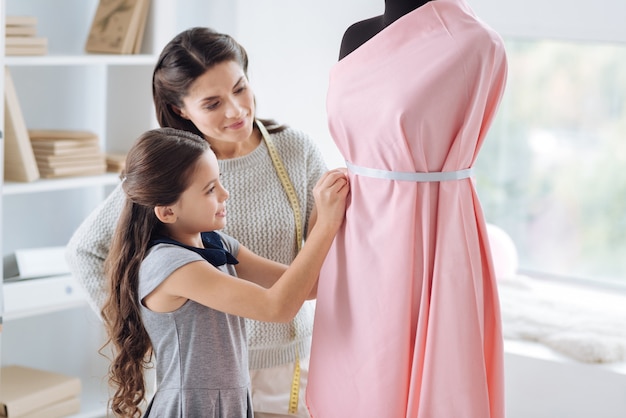 doing DIY
surfing the net
making a dress
LEISURE TIME
1
Unit
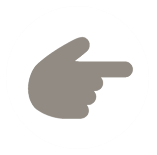 LESSON 5: SKILL 1
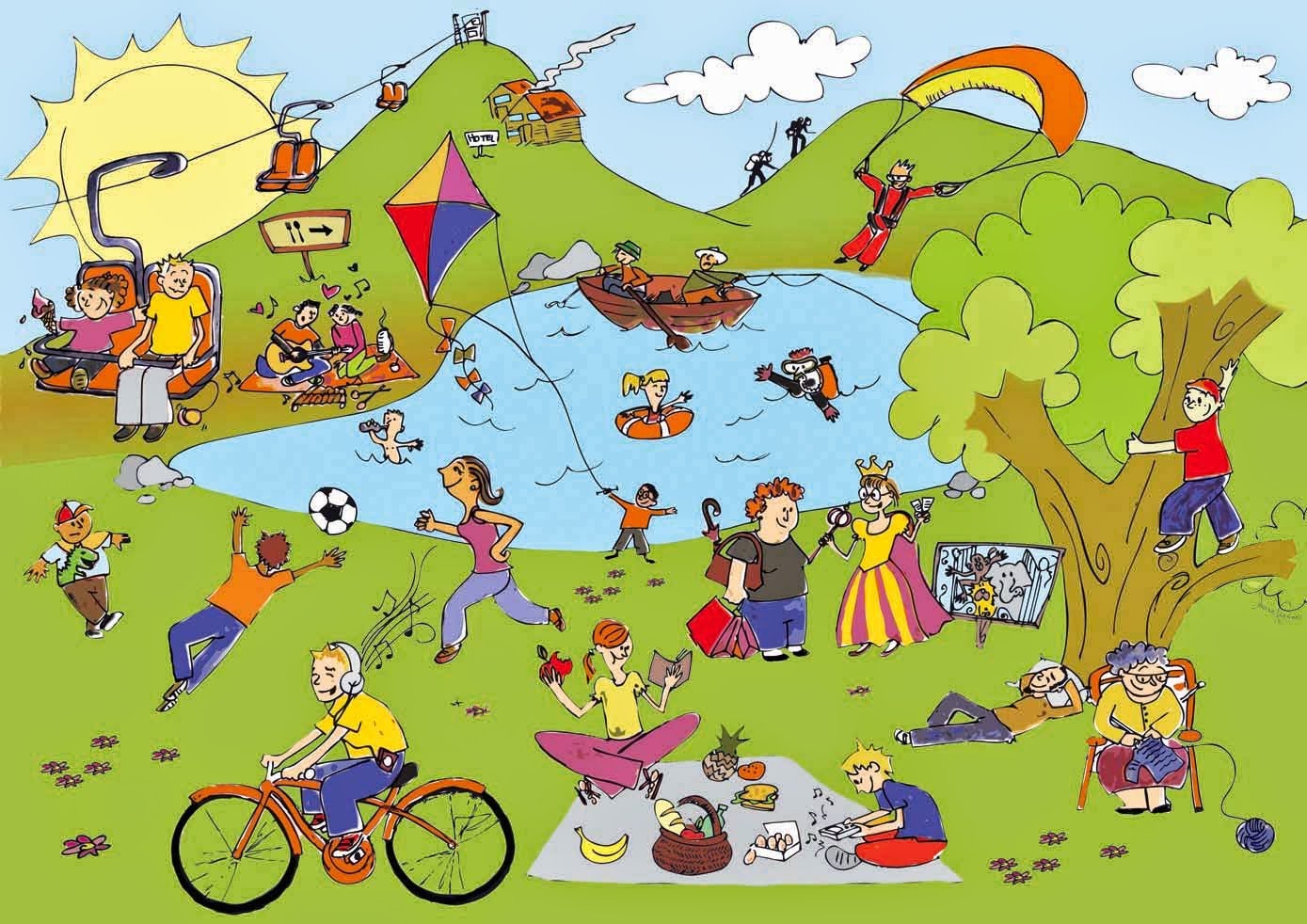 1
PRESENTATION
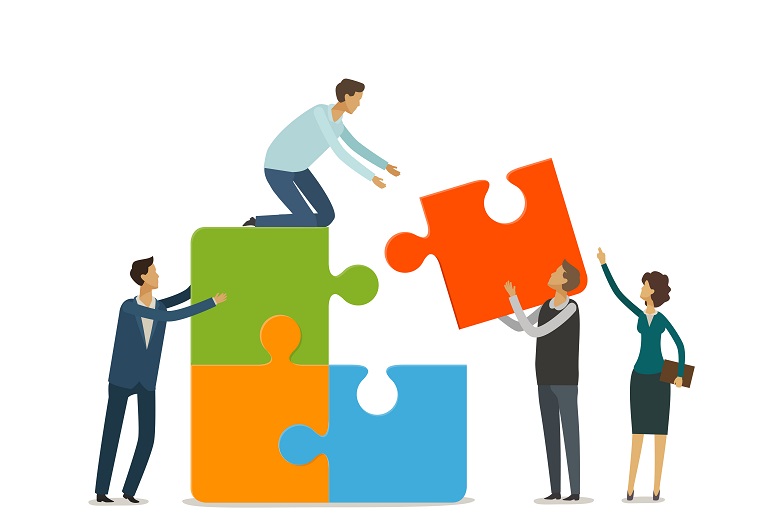 connect (v)
/kəˈnekt/
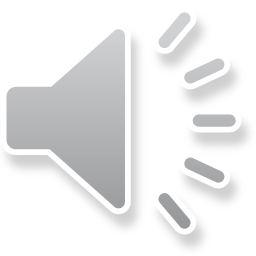 kết nối
PRESENTATION
recipe (n)
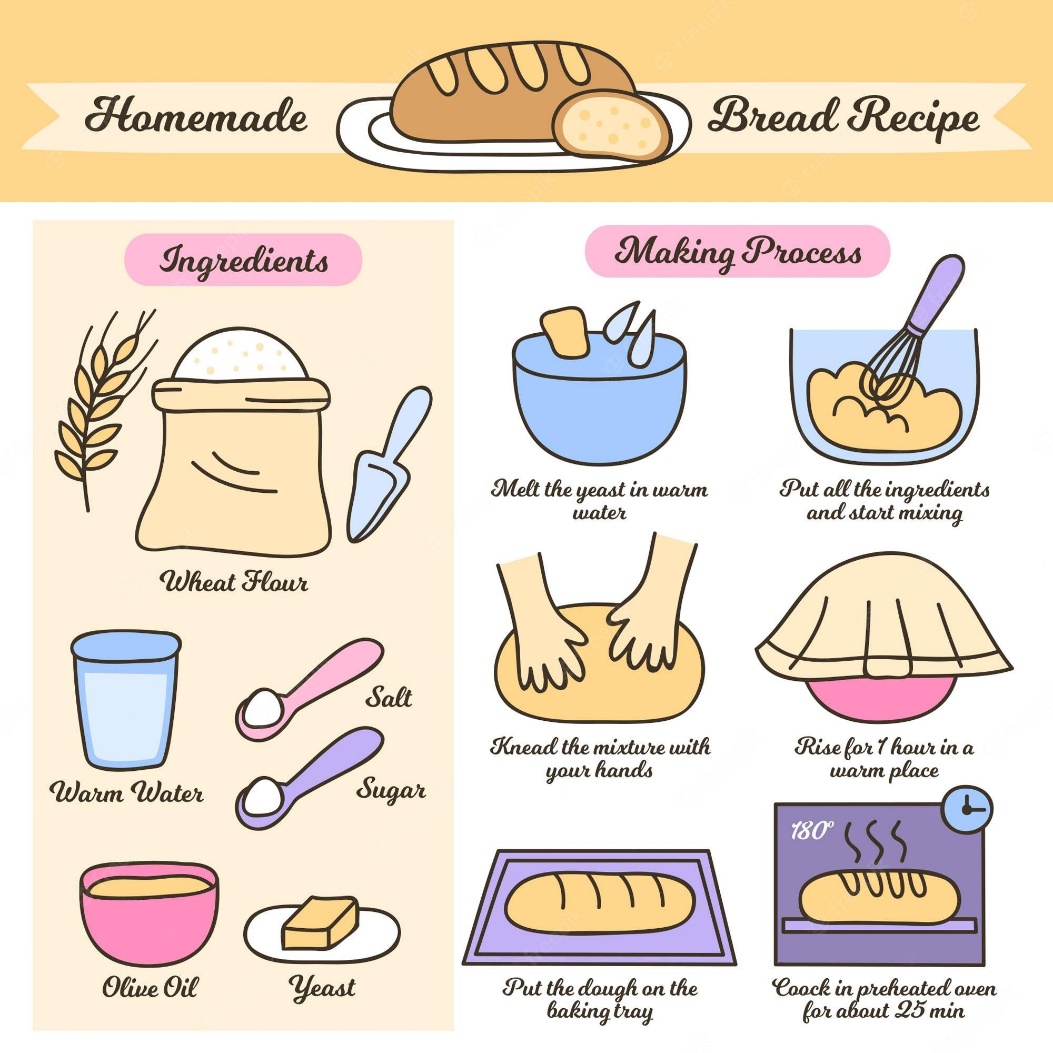 /ˈresɪpi/
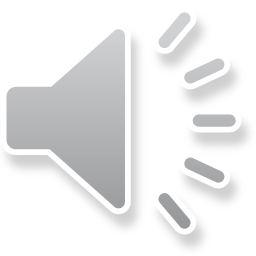 công thức
PRESENTATION
ingredient (n)
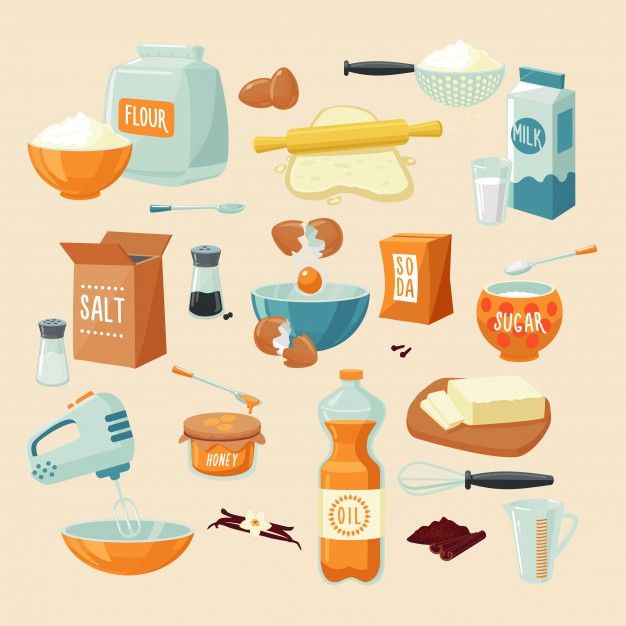 /ɪnˈɡriːdiənt/
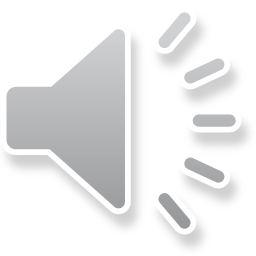 nguyên liệu
PRESENTATION
costume (n)
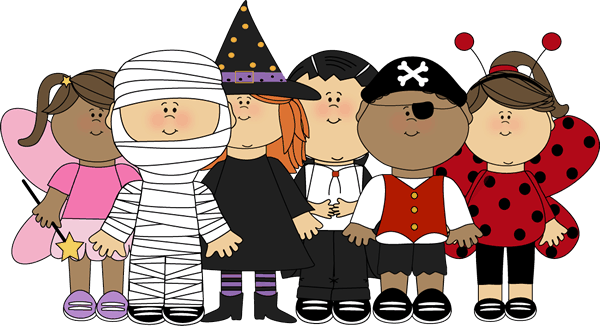 /ˈkɒstʃuːm/
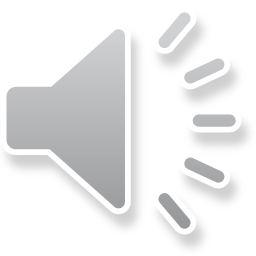 trang phục
PRESENTATION
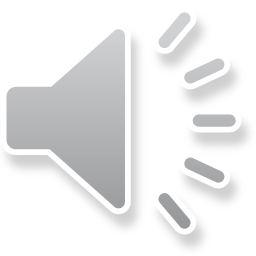 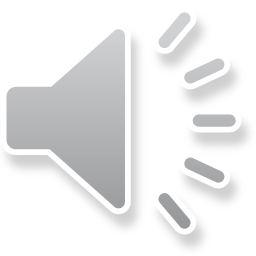 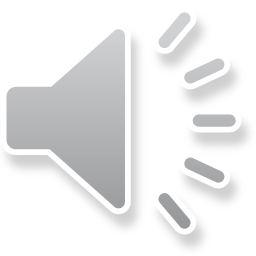 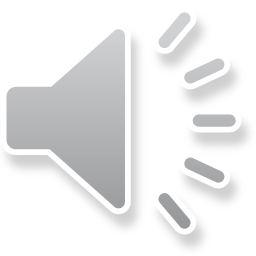 READING
2
Read about Trang’s leisure activities. Choose the correct answer.
1. The text is about Trang’s leisure activities ______. 
A. in the past		B. with her friends 		C. with her family

2. The word “connect” is closest in meaning to ______.A. join with something	
B. better understand someone 
C. speak to someone by phone
READING
Trang’s leisure activties
3
Read the text again and answer the questions.
Questions
Some teenagers enjoy spending free time with their friends. Others prefer doing leisure activities with their family members. I love spending time with my family because it's a great way to connect with them.
At the weekend, we usually go for a bike ride. We cycle to some nearby villages to enjoy the fresh air. We take photos and look at them later. My big brother and I are also into cooking. My brother looks for easy recipes. After that, we prepare the ingredients and cook. Sometimes the food is good, but sometimes it isn't; nevertheless, we love whatever we cook. The leisure activity I like the most is doing DIY projects with my mum. She teaches me to make my own dresses and doll clothes. On special occasions, we make special dresses together. Once I won the first prize in a costume contest at my school.
1. What does Trang do with her family members at the weekend? 
2. Who looks for recipes when Trang and her brother cook? 
3. Which leisure activity does she love the most?
4. What did she win?
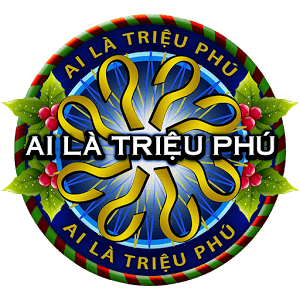 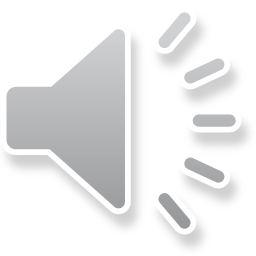 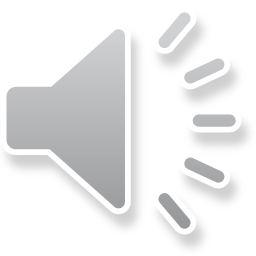 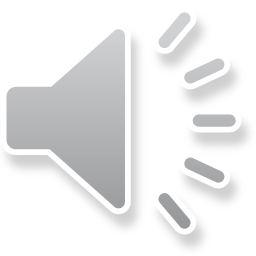 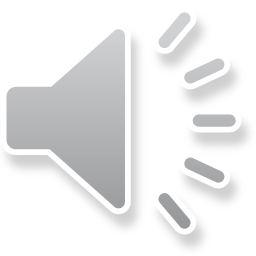 1. What does Trang do with her family members at the weekend?
A. All are corrects
B. go for a bike ride
C. take photos, cook
D. do DIY projects
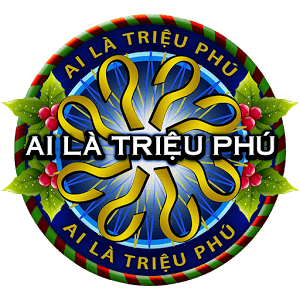 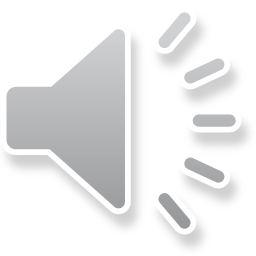 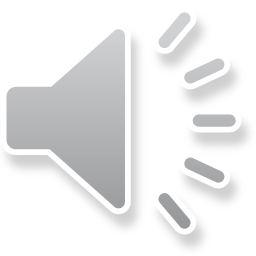 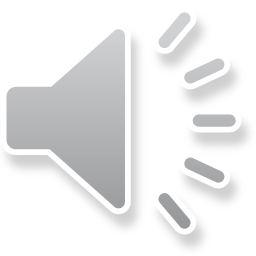 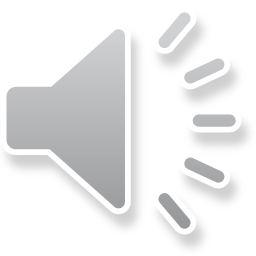 2. Who looks for recipes when Trang and her brother cook?
A. Her mother does
B. Her brother does
C. Her father does
D. No one
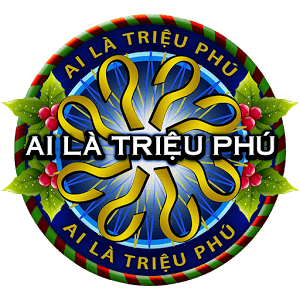 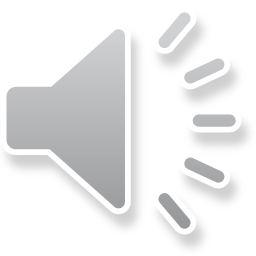 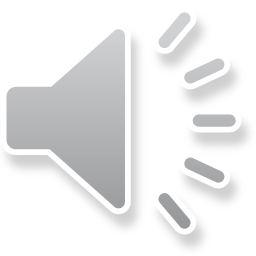 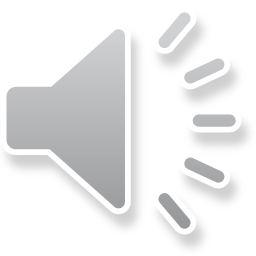 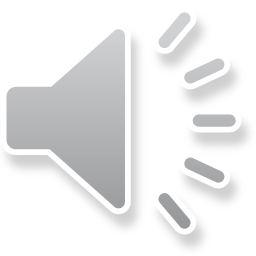 3. Which leisure activity does she love the most?
A. Taking photos
B. Cooking
C. Doing DIY projects
D. Cycling
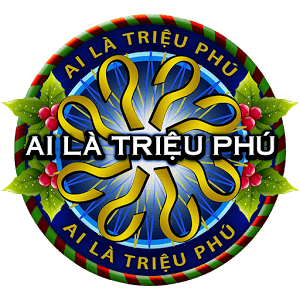 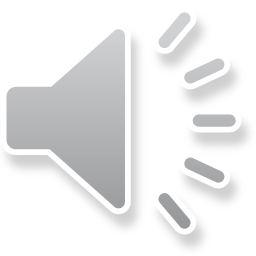 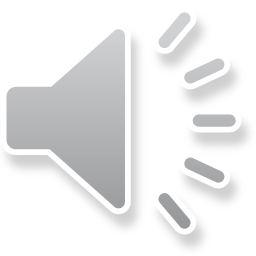 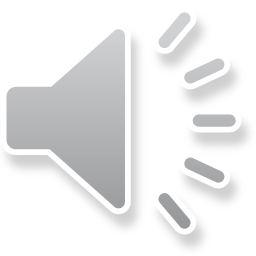 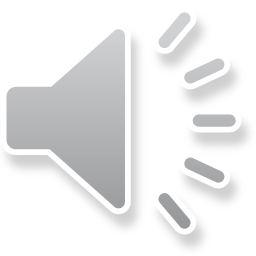 4. What did she win?
B. the 4th prize in a costume contest
A. the 2nd prize in a costume contest
C. the 3rd prize in a costume contest
D. the 1st prize in a costume contest
SPEAKING
Work in groups. Take turns to ask and answer the questions. Record your friends’ answer in the table below.
4
1. What leisure activities do you usually do with your family? 
2. Which one do you like the most? Why? 
3. How do you feel when you spend time with your family members?
Doing DIY
Cooking
Watching TV
Playing Sports
…
happy/ comfortable/ funny/ cozy …
Cooking
SPEAKING
5
Report
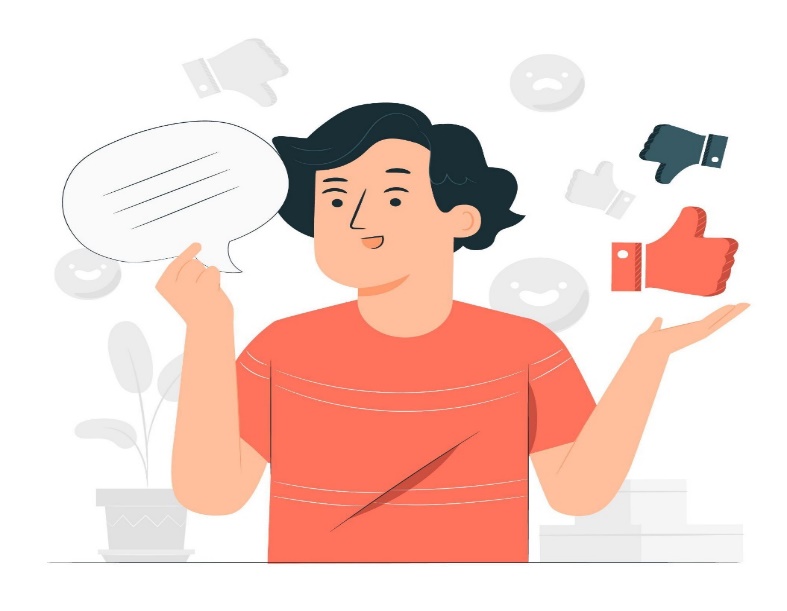 Doing DIY
Cooking
Watching TV
Playing Sports
…
Cooking
happy/ comfortable/ funny/ cozy …
In my free time, I usually do DIY, cook a meal, and watch TV. However, the most common activities is playing sports because it helps to connect my family members
CONSOLIDATION
1
Wrap-up
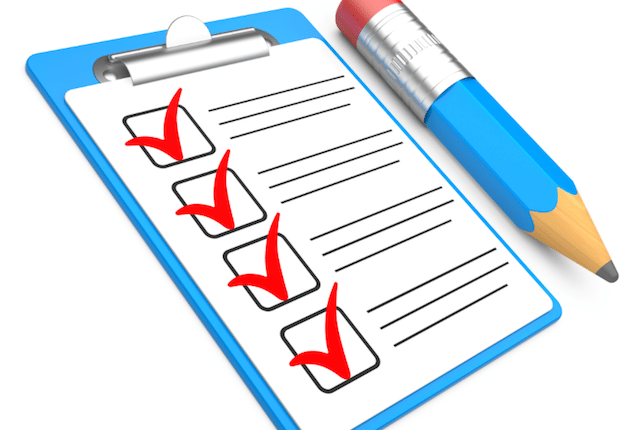 What have we learnt in this lesson?
read about teen’s leisure activities
talk about friends’ leisure activities
CONSOLIDATION
2
Homework
Do exercises in the workbook.
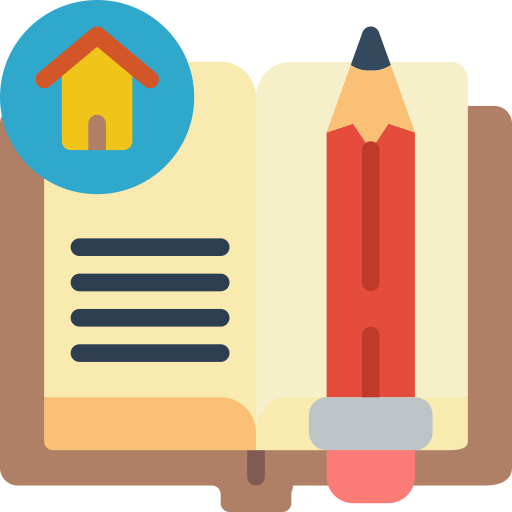 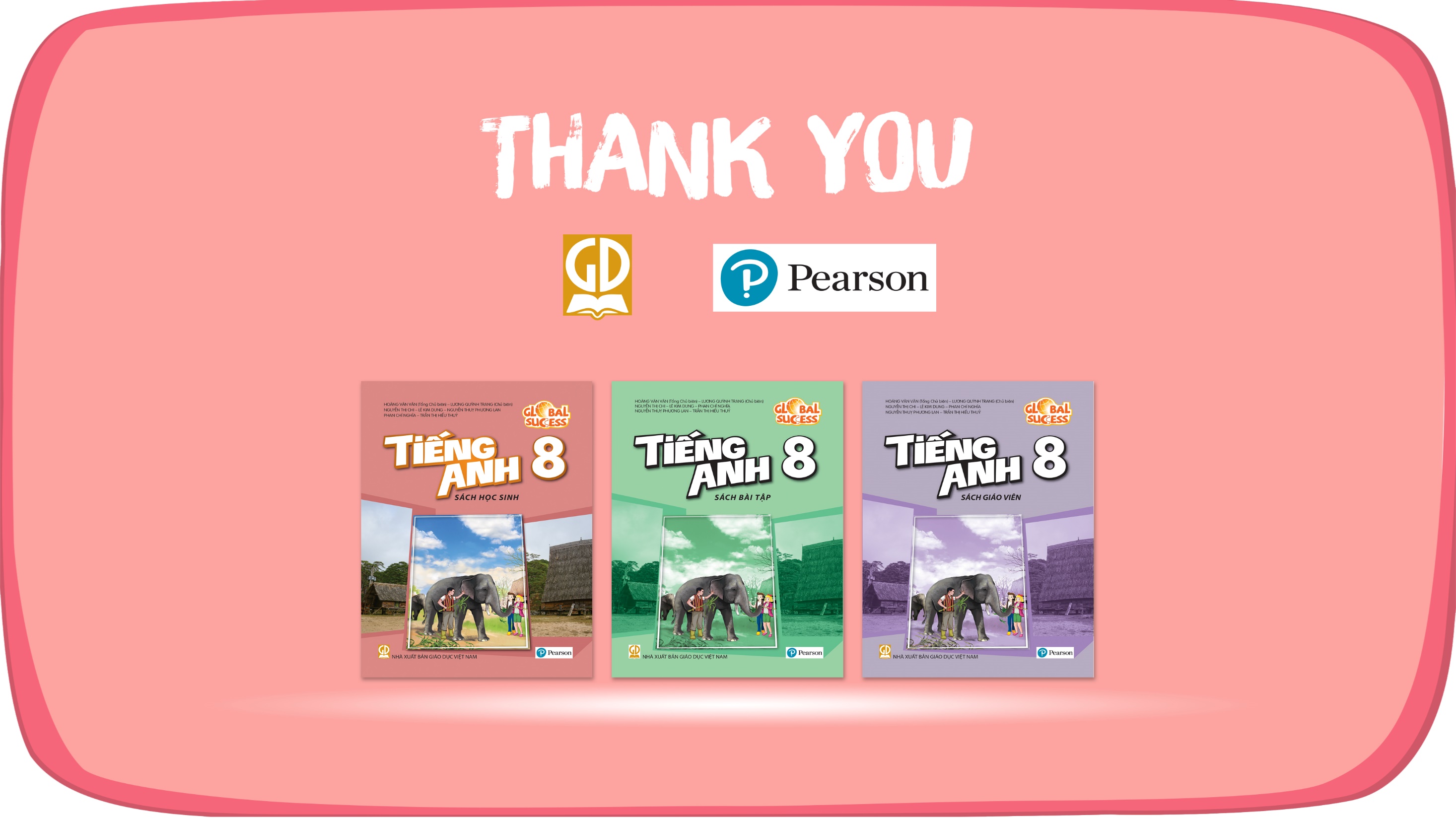 Website: hoclieu.vn
Fanpage: facebook.com/www.tienganhglobalsuccess.vn/